YUMURTA TAVUĞU YETİŞTİRİCİLİĞİ
5 aylık büyütme dönemi
+
12-14 aylık yumurta verim dönemi
=
Yumurtacı tavuklar 17-19 ay elde tutulmaktadır
+
Birde buna zorlamalı tüy dökümü ile 2. verim dönemi eklenirse
=
Bu süre yaklaşık 30 ayı bulmaktadır
Yumurta Üretim Hedefleri

Tavuk başına yılda 290-320 yumurta
1 kg yumurta için 1.6-2.0 kg yem tüketimi
16-18 haftalık büyütme döneminde %3-5, 12 aylık yumurtlama döneminde %5-6 veya daha az ölüm ve ayıklama oranı
Üretilen yumurtaların %95’i satılabilir ve %75’i iri olmalı
Yumurtanın elde edilmesinden pazarlanıncaya kadar kırık yumurta oranının en çok %2 olması
Genel Yetiştirme Uygulamaları

Civciv İhtiyacının Belirlenmesi:  Cinsel olgunluk dönemindeki piliç sayısı (1000 adet) ve alınacak  günlük  civcivlerin  %90‘ının cinsel olgunluk dönemine ulaştığı kabul edilirse; 1000 + (1000 x 0.10)=1100 adet günlük civciv ile üretime başlanması gerekecektir.

Civcivlerin Kümese Yerleştirilmesi: Kümesin ısıtılması, altlık veya kafes yetiştirme ortamlarının uygun bir şekilde hazırlanması gerekir. Kafeste büyütme yapılıyorsa 2 hafta süreyle kağıt veya ilave plastik ızgara gerekebilir. Bu sistemle  daha sıcak bir alan sağlanarak ısıtma giderlerinden tasarruf edilebilir.
Yerleşim Sıklığı:
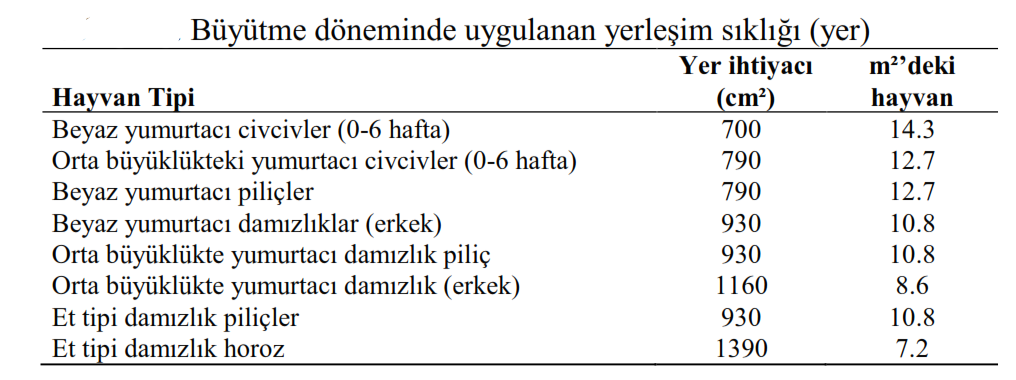 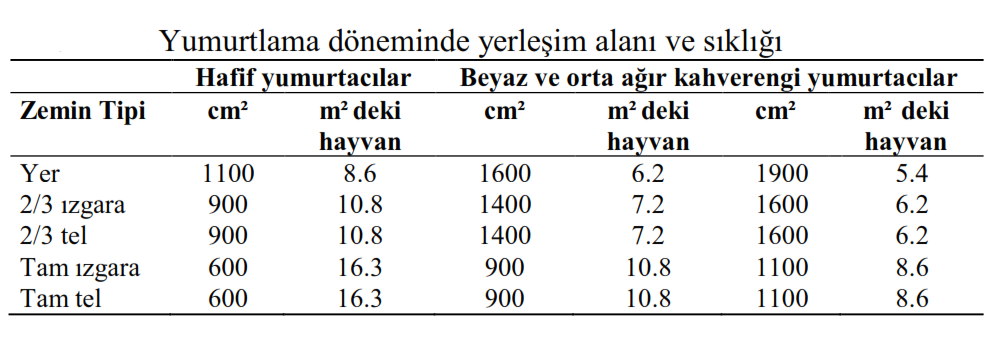 Yemleme: Her işletmede verimi maksimum düzeye çıkaracak yemleme programını etkileyen faktörler; 

Çevre sıcaklığı, nemi ve diğer iklimsel çevre faktörleri
Rasyonun enerji, protein ve diğer besin madde bileşenleri
Değişik büyütme dönemlerinde uygulanan tavuk başına yem tüketimi ve ulaşılan canlı ağırlık düzeyleri
Genetik farklılık, bakım, yönetim ve yetiştirme sistemleri
Yumurtlama hızı ve yumurta ağırlığı
Stres, aktivite, gaga kesimi ve hastalık durumu
Yemlik sistemi, içme suyu ve yerleşim sıklığı
Su Tüketimi: Tavuklar bazı olumsuz koşullar hariç tutulduğunda günlük yem tüketiminin 2 katı su içerler. Yaş, canlı ağırlık, verim düzeyi, sıcaklık, nem, yetiştirme faktörleri, hastalıklar ve rasyonun bileşimi su tüketimini etkileyen başlıca faktörlerdendir.

Aydınlatma: 

Işık Şiddeti
Işık Rengi
Işık Üniformitesi
Işık Süresi
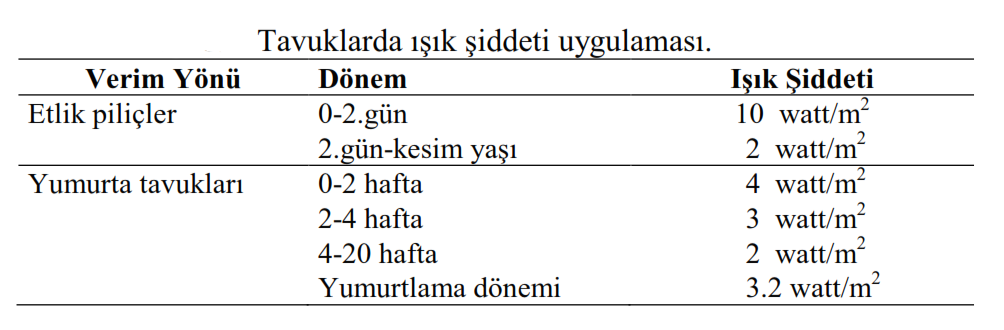 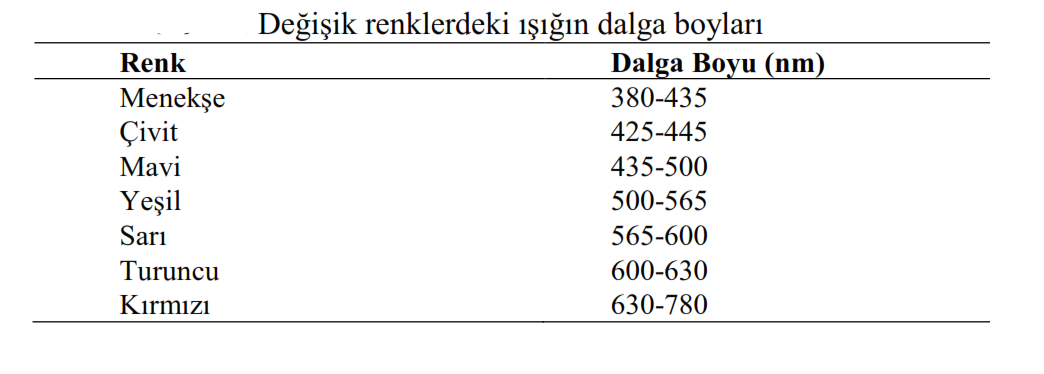 Tavukların ışığın dalga boylarına duyarlılıkları
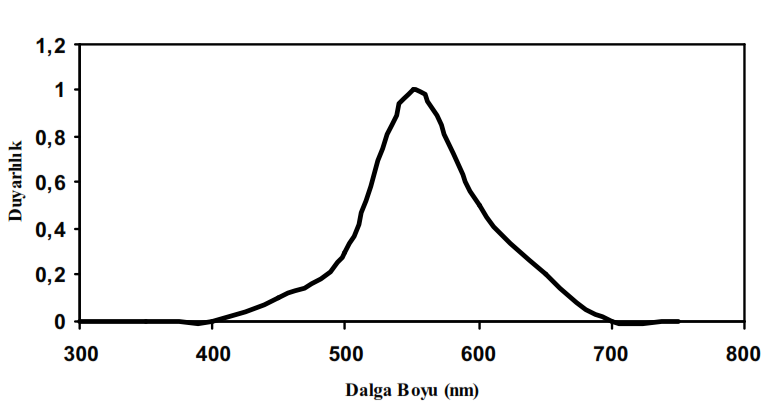 Aydınlatma çalışmalarından elde edilen sonuçlar;
Piliç büyütme döneminde aydınlatma süresinin azaltılması cinsel olgunluk yaşını geciktirir
Bu azaltma özellikle yumurta verim döneminin ilk yarısındaki yumurta sayısını artırır, yumurtalar iri olur ancak bu durum yumurta veriminin azalmasına neden olabilir
Piliç büyütme döneminde yem kısıtlaması ile cinsel olgunluk süresi maksimum 3 hafta; ışık kısıtlaması ile birlikte 4 hafta geciktirilebilir
Günlük ışık süresi arttıkça piliçler daha erken olgunluğa erişir
Büyütme dönemi kırmızı ışık uygulaması yumurtlama dönemi performansın gerilemesine neden olur
Cinsel olgunlaşmayı uyarıcı ışıklandırma gençlere göre yaşlılarda daha etkilidir
Kümeslerde aydınlatma programlarının hazırlanmasında;

Kümeslerin pencereli veya penceresiz oluşu
Kümeslerin bulunduğu yerin enlem derecesi
Büyütmeye alınan civcivlerin kuluçkadan çıkış tarihleri
Penceresiz Kümeslerde Aydınlatma
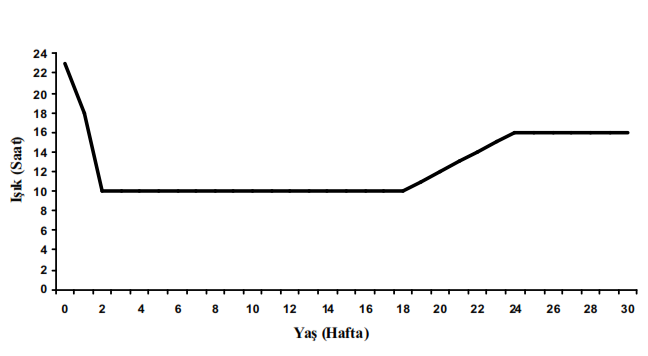 Pencereli Kümeslerde Aydınlatma
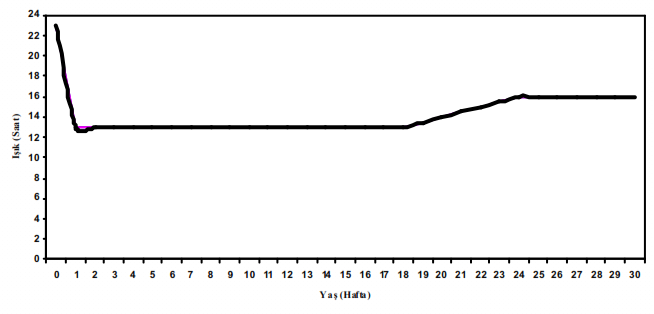 Pencereli Kümeslerde Aşamalı Olarak Azalan Aydınlatma
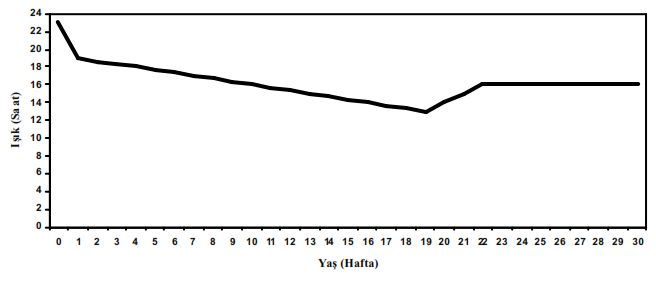 Hemeral kesikli aydınlatmanın 4 ana sistemi;
Cornell Sistemi: 2 saat aydınlık-4 saat karanlık; 8 saat aydınlık-10 saat karanlık=24 saat 
Biomittent Sistem: 15 defa 15 dakika aydınlık-45 dakika karanlık; sonra 15 dakika aydınlık-30 dakika karanlık-15 dakika aydınlık ve son 8 saat karanlık=24 saat
French Sistemi: 4 defa 3 saat aydınlık-3 saat karanlık=24 saat
Reading Sistemi: 24 defa 15 dakika aydınlık-45 dakika karanlık=24 saat şeklinde uygulanır
	Ayrıca 24 saatten kısa veya uzun ahemeral aydınlatma programlarında 24 saati aşan en yaygın uygulama 28 saattir.
Simetrik ve Asimetrik Kesikli Aydınlatma Programları
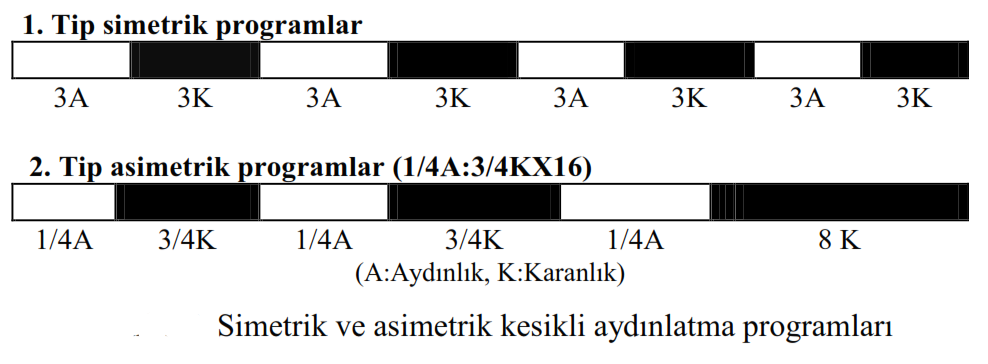 Yumurta Verim ve Kalitesini Etkileyen Faktörler

Üretimde kullanılan hibrit materyal
Kuluçkalık yumurta ve günlük civciv ağırlığı
Büyütme döneminde uygulanan ibik, tırnak ve gaga kesimi 
Cinsel olgunluk yaşı ve ağırlığı
Bu yaşta canlı ağırlık bakımından sürü üniformitesi
%50 verim yaşı
Mevcut yemleme durumu
Yaş ve mevsim
Aşırı sıcak veya soğuk
Işık, Hastalıklar ve Stres
Çatlak ve Kırık Yumurta

Kırık ve çatlak yumurta oranını etkileyen faktörler:
Yumurta kabuğunun kırılma direnci ve kabuk kalınlığı
Yumurtlamadan önce meydana gelen çatlaklıklar
Yumurtlama ve toplama esnasında meydana gelen çatlaklıklar
Genetik faktörler ve sürünün yaşı
Bakım, besleme, mevsim ve iklimsel faktörler
Hastalıklar ve stres
Yetiştirme sistemi, yumurta toplama zaman ve sayısı ile şekli
Depolama şartları, paketleme, ambalaj ve nakliye koşulları
Çatlak ve Kırık Yumurta Oranını Azaltmak İçin;
Hat seçimine dikkat edilmeli 
Verim dönemi sonlarında kabuk kalınlığı azaldığı ve yumurta ağırlığı arttığı için toplamada dikkat edilmeli
İşletmede işçi eğitim programları yapılmalı
Otomatik yumurta toplama ekipmanı seçimine dikkat edilmeli
Daha az tavuk konulan küçük kafesler tercih edilmeli
Yumurtalar daha sık toplanmalı
Düşük kabuk kalitesini önlemek için rasyona dikkat edilmeli
Tüm stres faktörleri elimine edilmeye çalışılmalı
Kanibalizm önlenmeli ve tavuklar korkutulmamalı
Yer tavukçuluğunda yere yumurtlama önlenmeli ve gurk tavuklar folluklardan uzaklaştırılmalıdır
Tavuklarda Kötü Alışkanlıklar

Kanibalizm
Yere Yumurtlama
Yumurta Yeme
Gurk Olma
Sürüde kanibalizm çıkmadan önce alınacak önlemler;
Kümeste yerleşim sıklığı, aydınlatma, havalandırma, ısıtıcılar altındaki sıcaklık, yemlik ve suluk ve follukların dağılımı uygun olmalı 
Hayvanlar güneş ışığının doğrudan etkisinden korunmalıdır.
Rasyonda tuz, mineral madde ve vitamin düzeyleri yeterli ve rasyon enerji/protein oranı iyi ayarlanmalı
Uygun zamanda ve hatasız gaga kesimi yapılmalı
Aydınlatma süresinin aşırı arttırılmaması ve şiddetinin düşürülmesi gagalama eğiliminin kontrolünde en iyi önlemlerden biridir.
Sürüde kanibalizm görüldüğünde alınacak önlemler;
Yetiştirme ile ilgili eksikler tamamlanmalı
Sürüde gaga kesimi yapılmamışsa yaşa bakılmaksızın yapılmalı
Aydınlatmada hemen kırmızı ışık uygulamasına geçilmeli
Hayvanlara ot,çayır, yonca vb. verilerek bunları gagalayarak oyalanmaları sağlanmalı
Piliç ve tavuklarda yulafın altlık üzerine tane olarak atılması veya yeme karıştırılması kanibalizmi azaltabilir
Kanibalizmi durdurucu veya etkisini azaltıcı bazı vitamin karışımları ve kimyasallar kullanılabilir (maliyeti yüksek)
10-12 gün süreyle rasyon tuz kapsamı (%1-1.5) artırılmalı
Yere yumurtlamayı azaltıcı önlemler;
Piliçler yumurtlamaya başlamadan en az 2 hafta önce folluklar kümese yerleştirilmeli
Folluk tabanına temiz altlık serilmeli
Bu altlığın kuru olması ve tavuklara rahat bir ortam sunması için kümeste yeterli havalandırma sağlanmalı
Kümes köşeleri kapatılmalı ve yeterli folluk bulundurulmalı
Gurk tavuklar sürüden ayıklanmalı
Kümes ekipmanlarının altında çukurlaşmış alanlar olmamalı
Yere yumurtlanan yumurtalar hemen toplanmalı ve yere oturmuş tavuklar folluklara konulmalı
Folluklar kümesin loş alanlarına yerleştirilmeli
Tavukçulukta Bazı Uygulamalar

Gaga kesimi
İbik ve tırnak kesimi
Canlı ağırlık kontrolleri
Zorlamalı tüy döküm programları
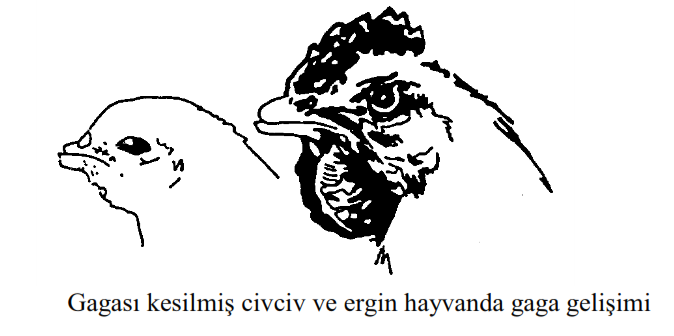 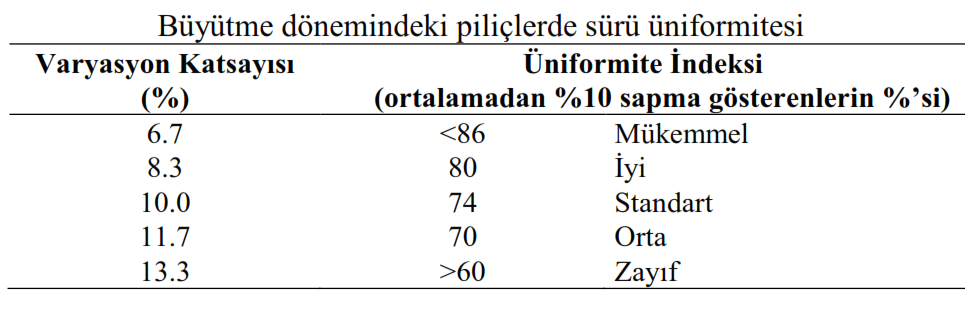 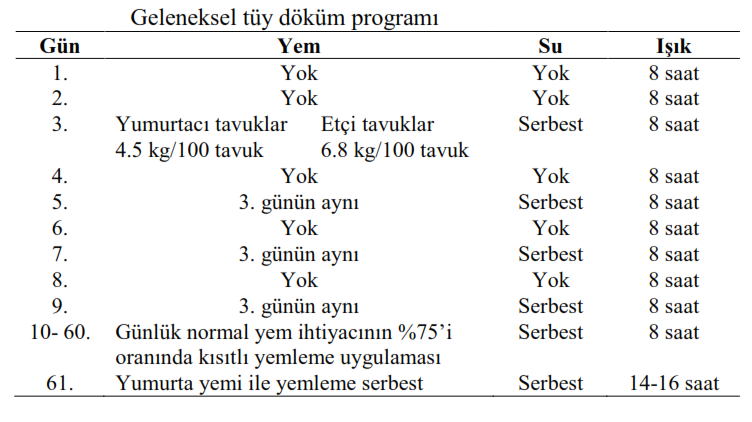 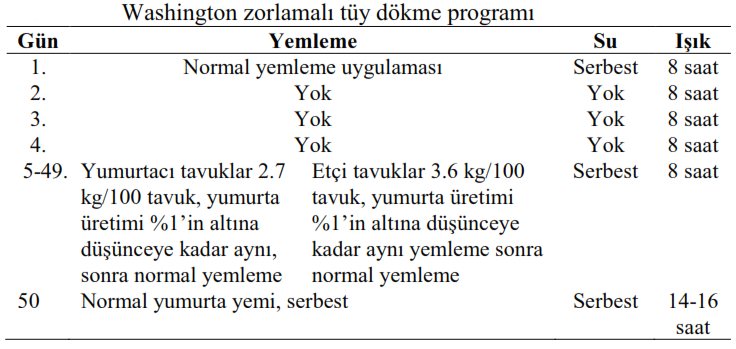 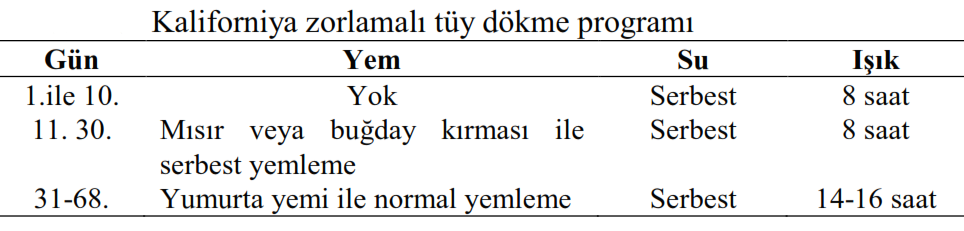 Yumurtacı İşletmelerde Verim
	
	Yumurta tavuklarında 0-6 haftalık yaşlar civciv, 6-18. haftalar piliç, 18. ile 72. haftalar arası yumurtlama dönemi kabul edilir. Yumurtlama döneminde en önemli kayıt yumurta verimi olup, kümes kartlarından değişik şekillerde hesaplanabilir. Bu gün tüm dünyada kabul edilen iki değişik yumurta verim kriteri bulunmaktadır. Bunlar tavuk/kümes (hen/housed) ve tavuk/gün (hen/day) yumurta verimi olarak hesaplanır.
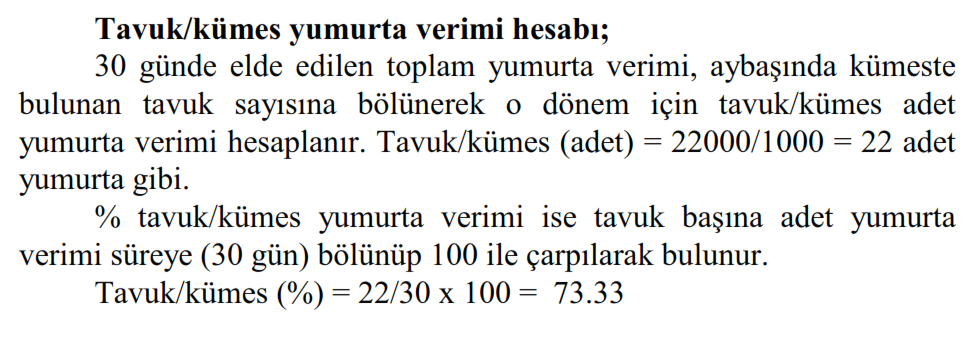 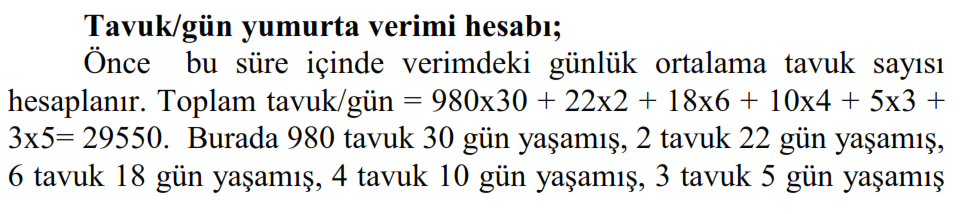 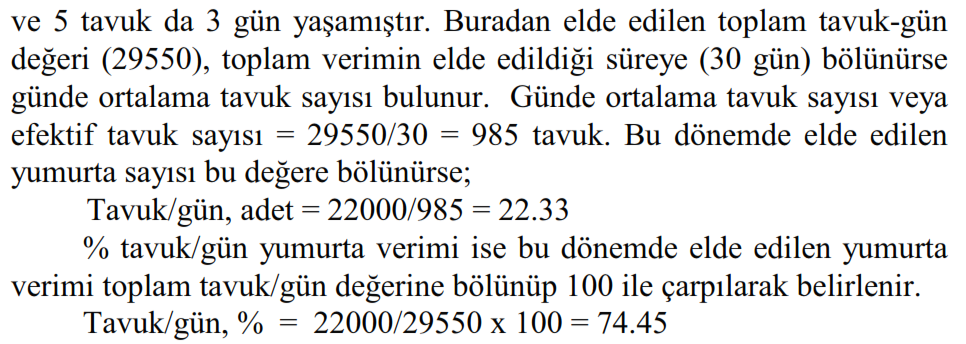